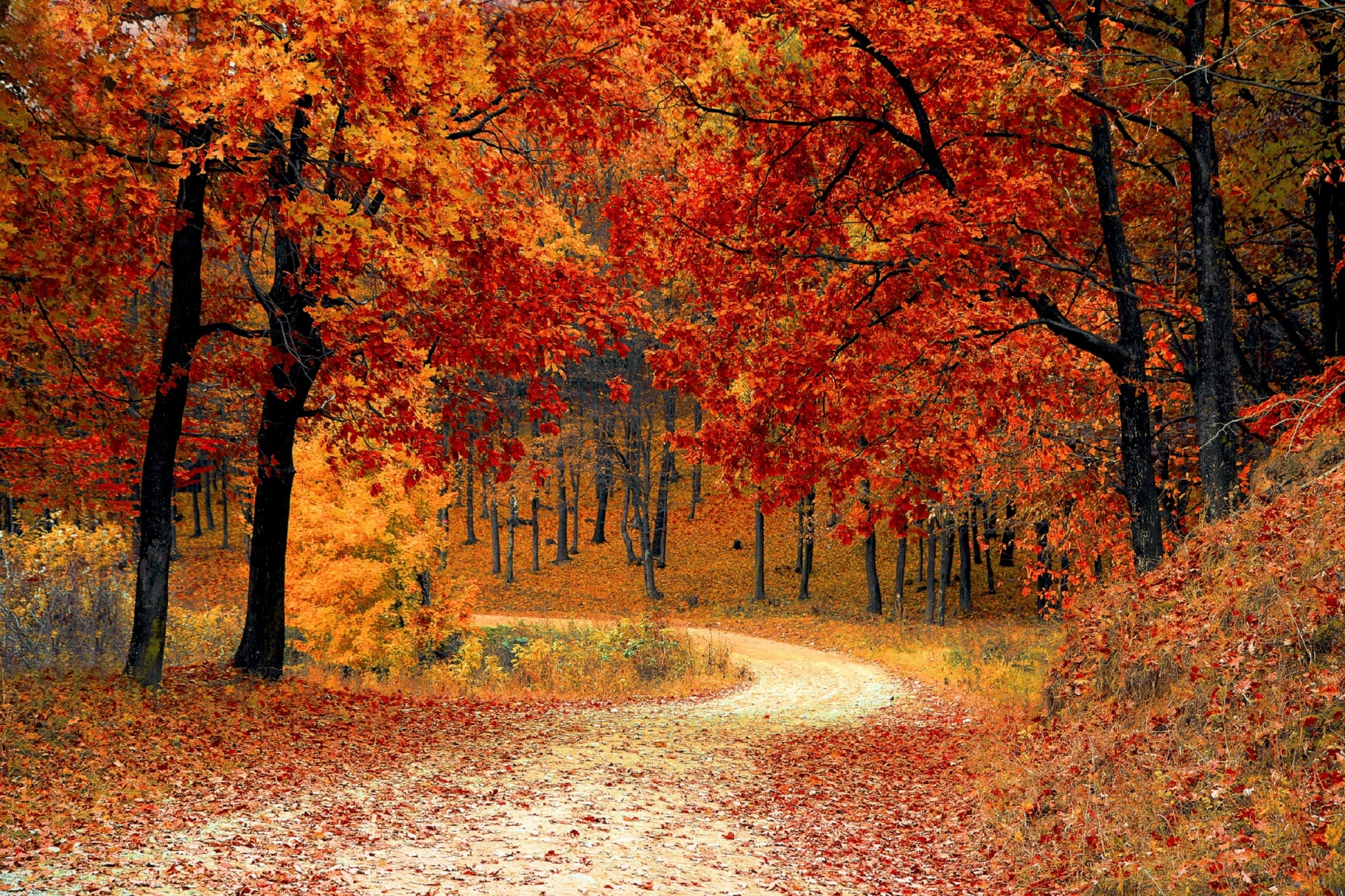 Autumn
RPNS Stage 3 Writing Warm-Up 
Building Vocabulary: What, When, Where sentences
Week 10, Term 1
2023
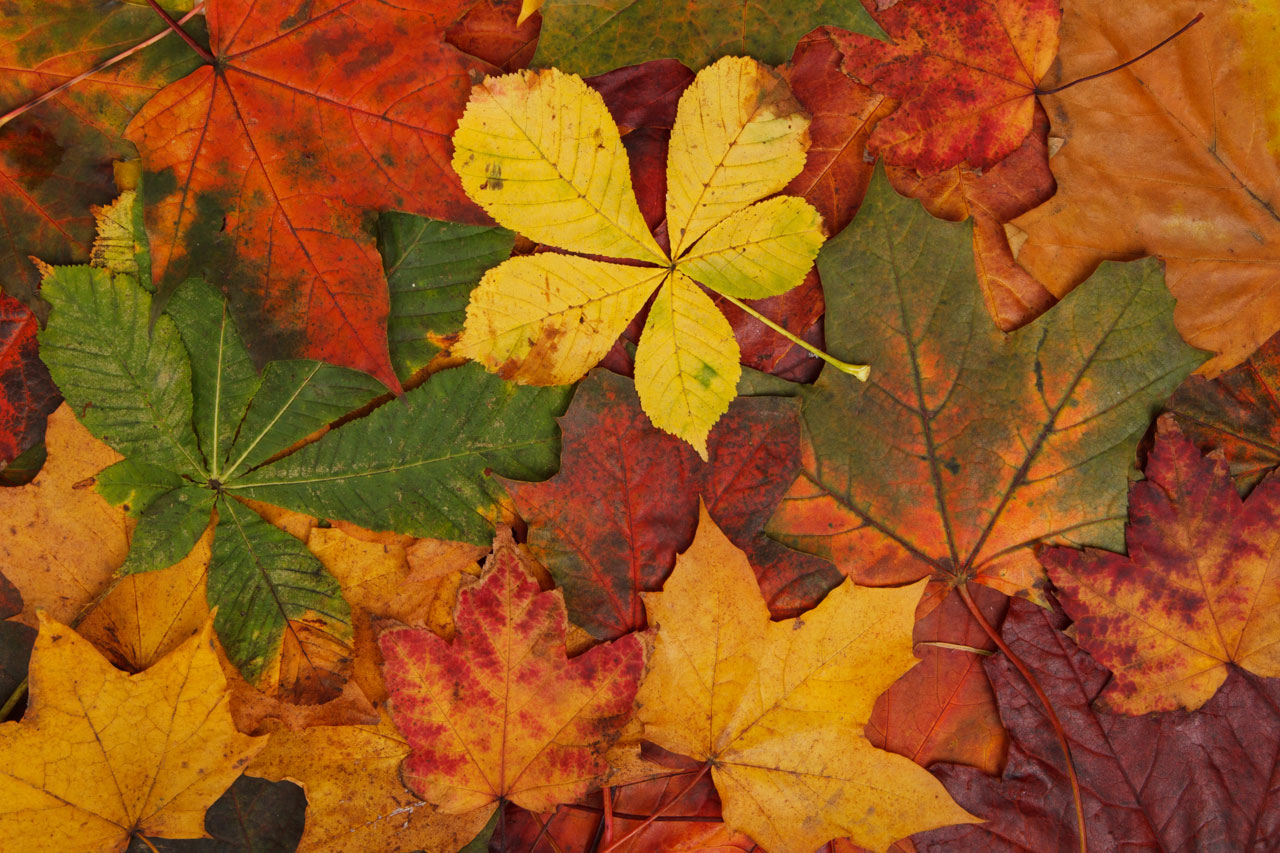 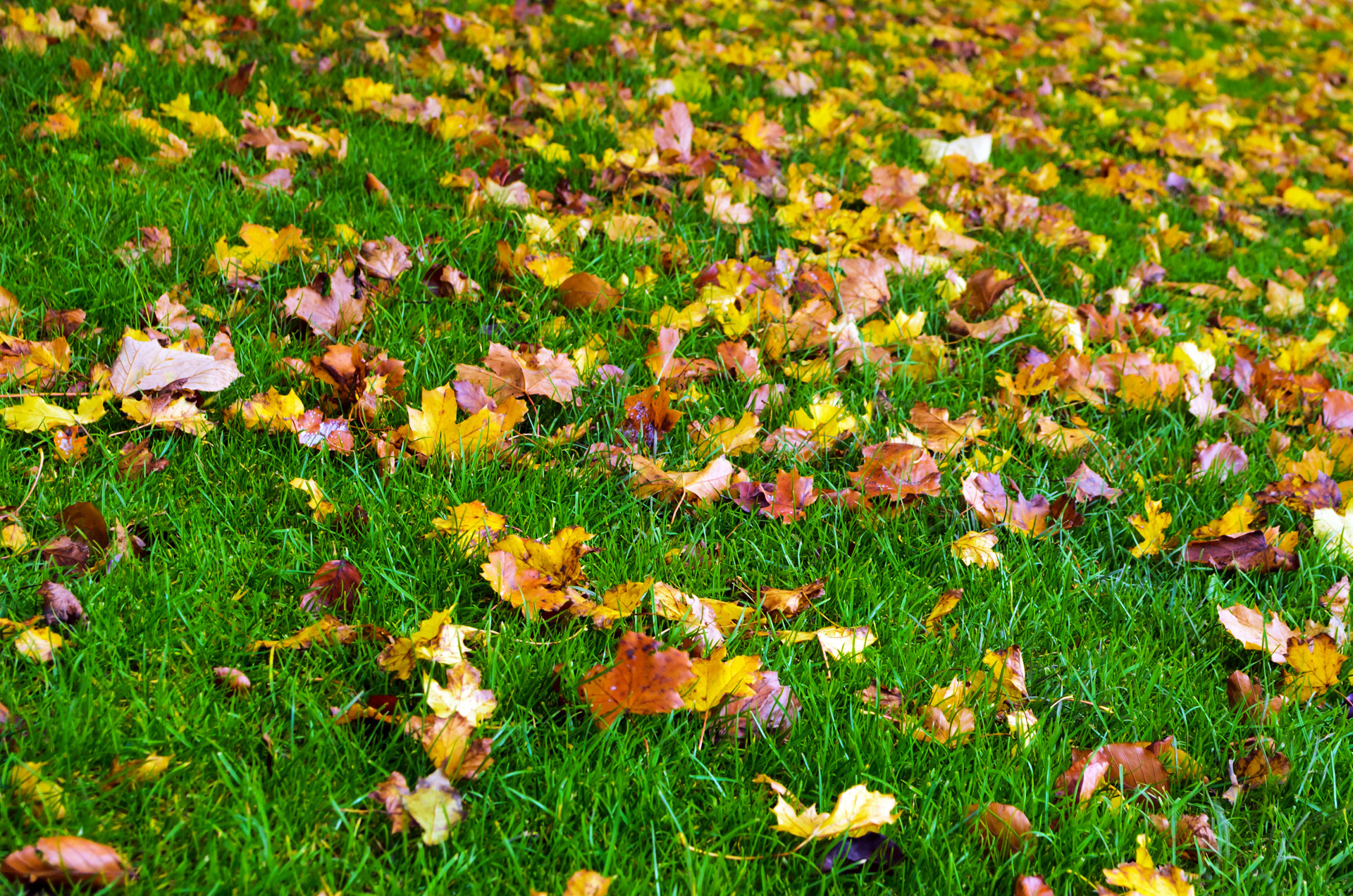 deciduous
abundant
intersperse
susurration
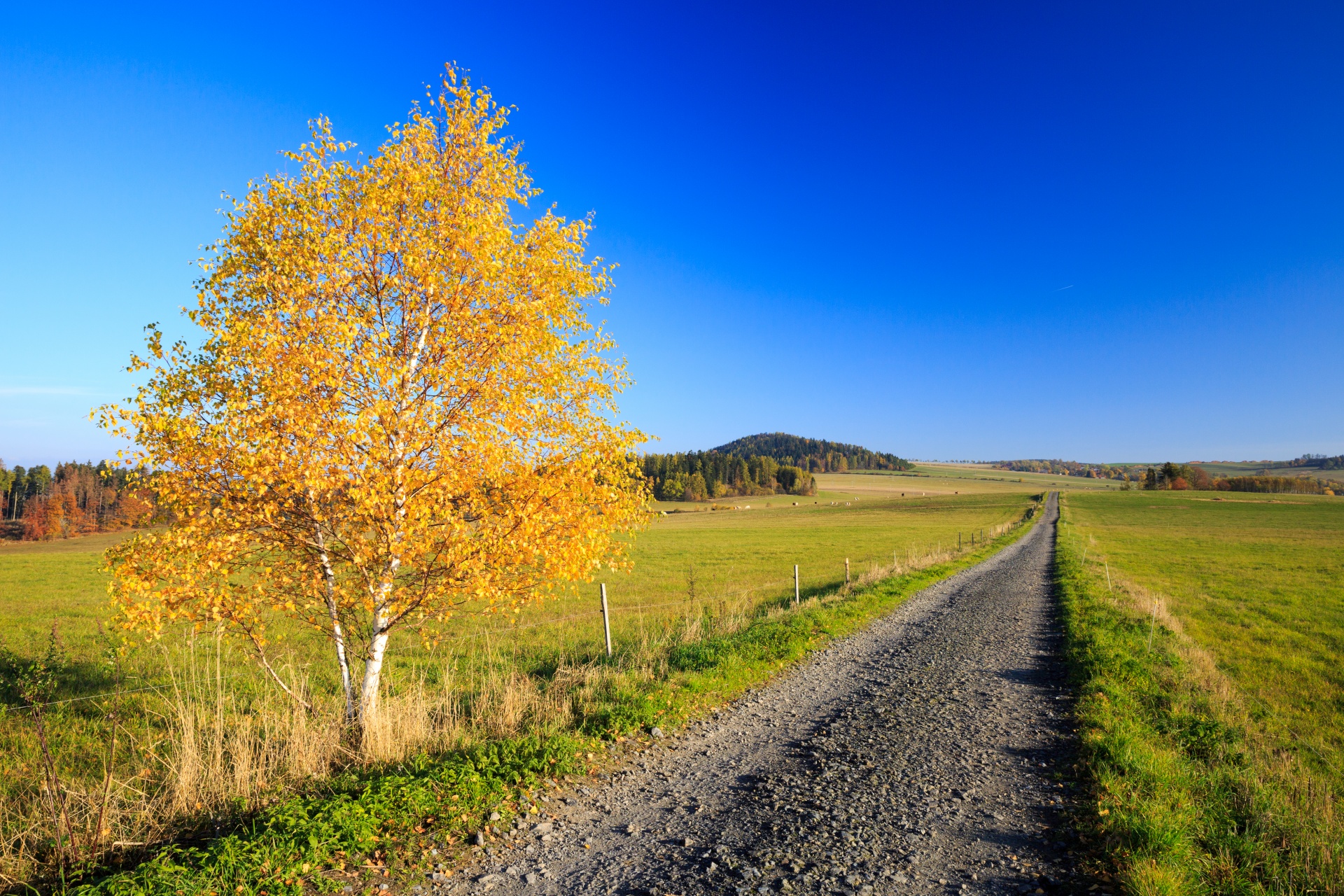 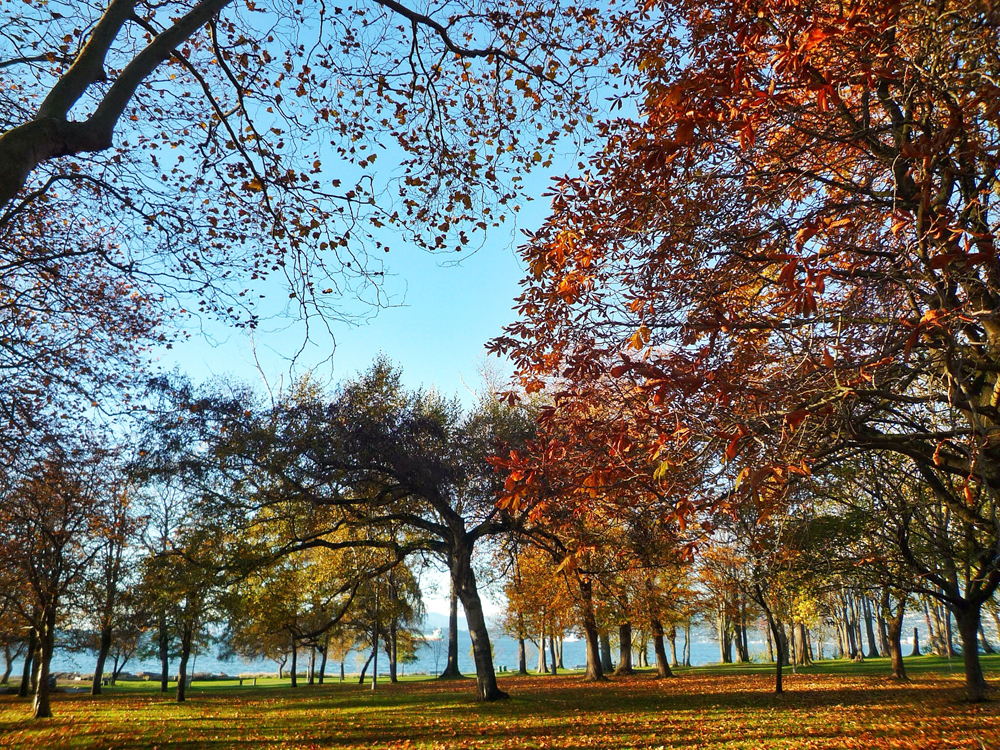 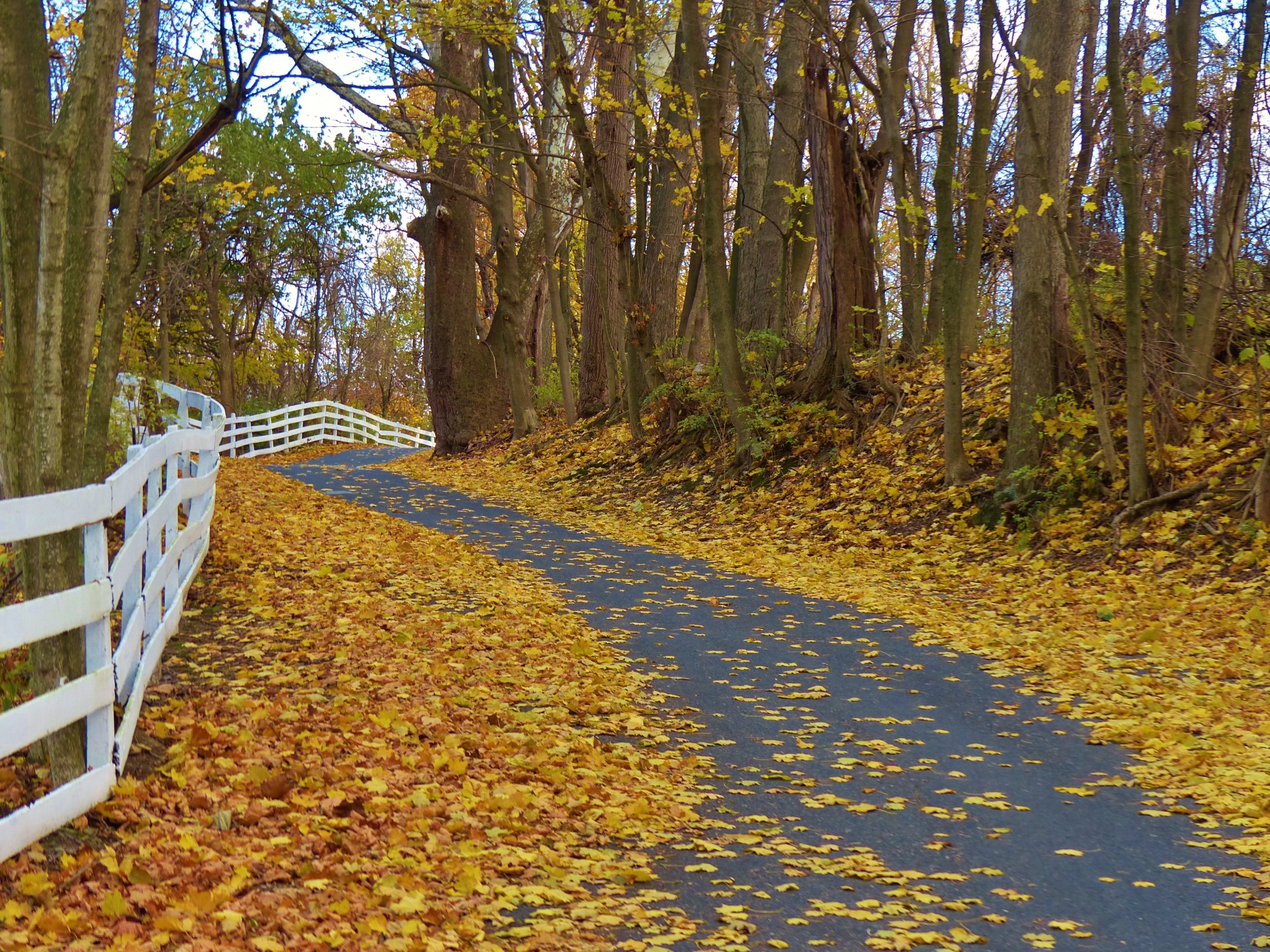 grandeur
russet
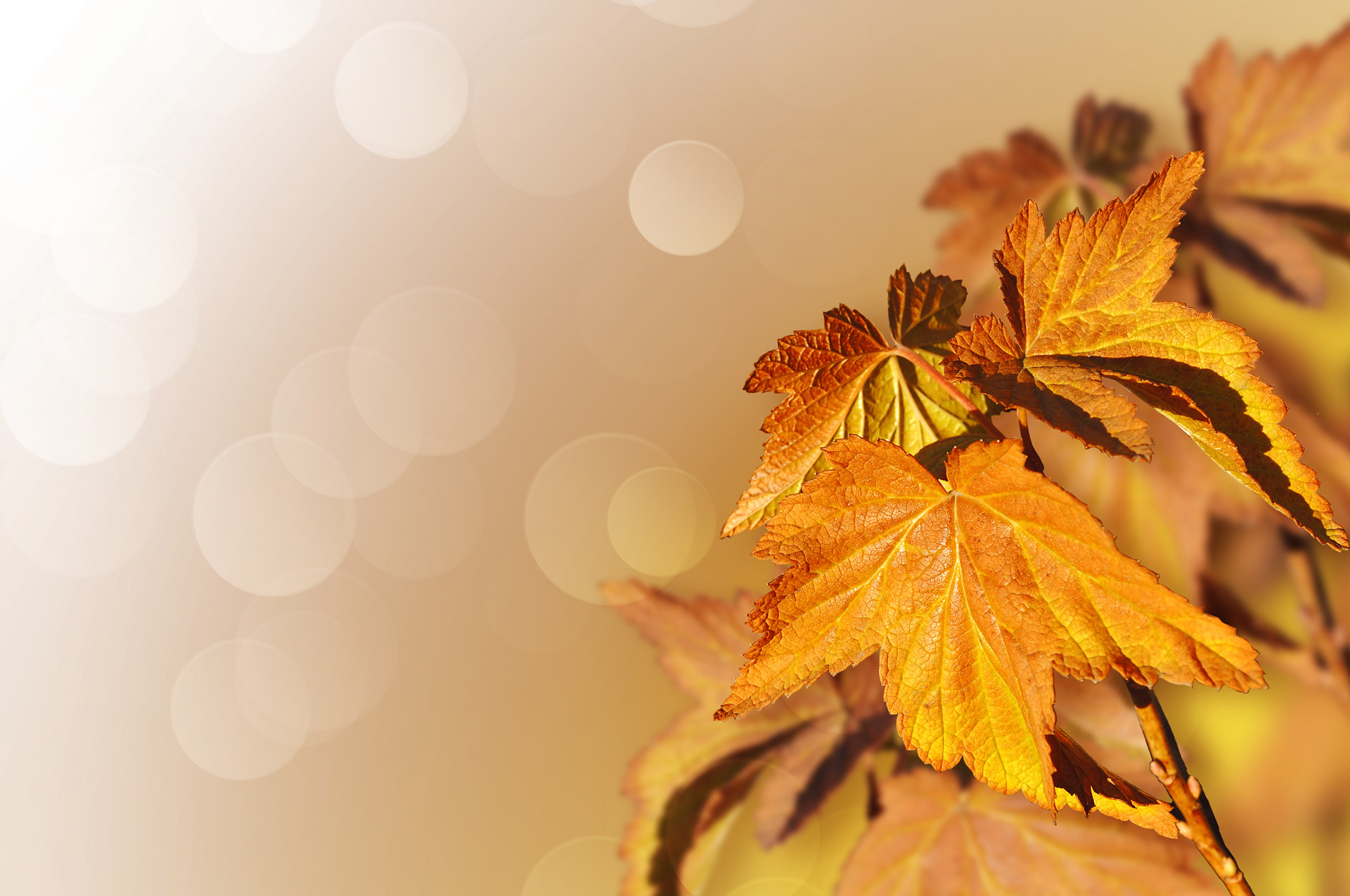 Autumn: Challenge Vocabulary
susurration (noun): whispering or rustlingThe susurration of the leaves in the park was eery.
russet (noun): reddish-brown colourThe fallen leaves had turned a shade of russet.
grandeur (noun): splendour, impressiveness in appearance or styleAs the tree lost its leaves, the branches stood in a grandeur. intersperse (verb): scatter among or between thingsThe russet leaves had interspersed themselves across the park benches. 
deciduous (adjective): shedding its leaves annuallyThe deciduous trees looked as though they had aged gracefully through the season.
abundant (adjective): available in large quantities; plentifulThe green leaves were more abundant than the fallen deciduous leaves.
Autumn Brainstormsusurration, russet, grandeur, intersperse, deciduous, abundant
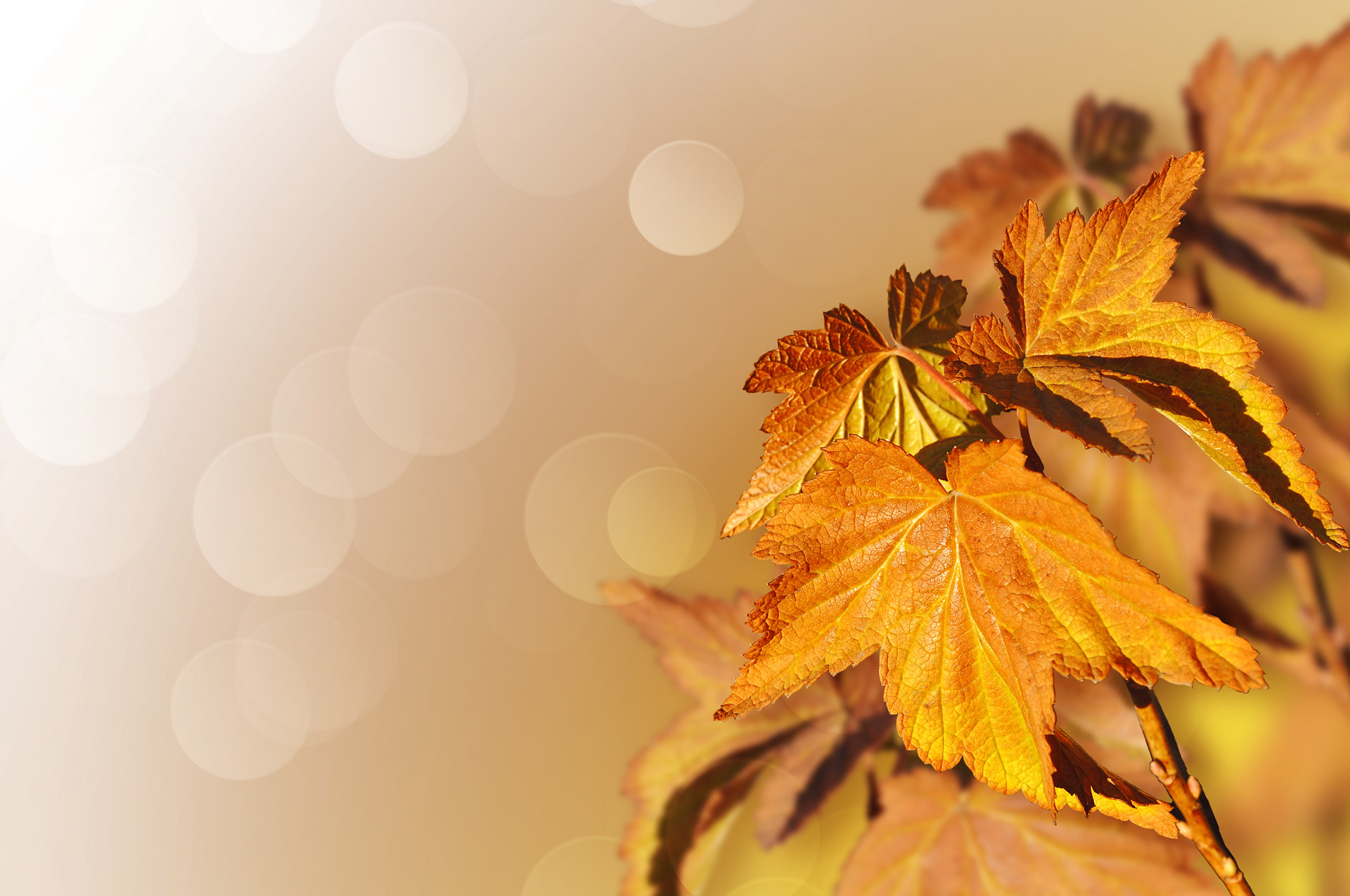 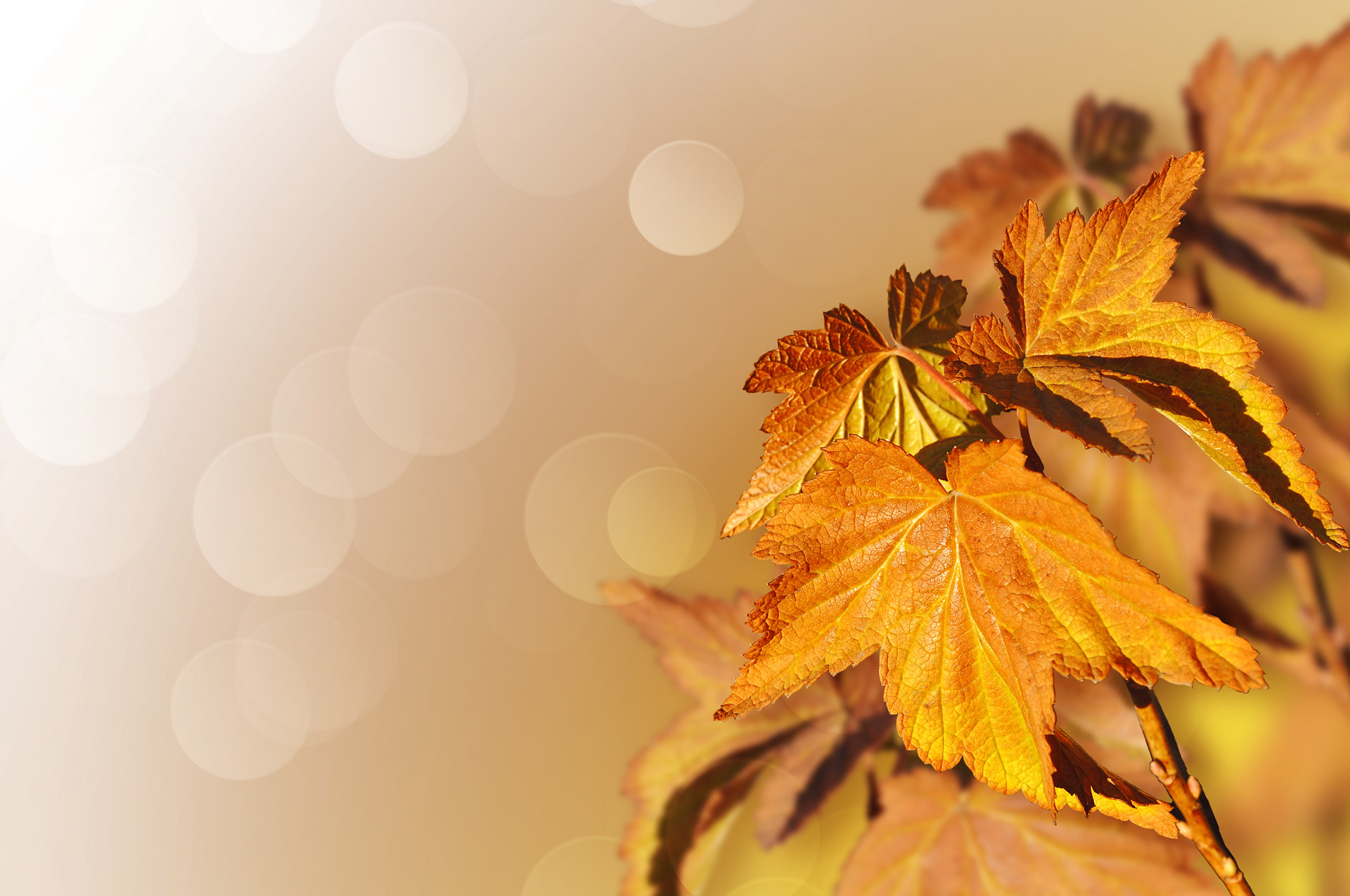 Goal: Add two adjectives and a when
The leaves fell gracefully towards the ground on in the early morning.



The russet, deciduous leaves floated gracefully towards the ground in the crisp, early morning.
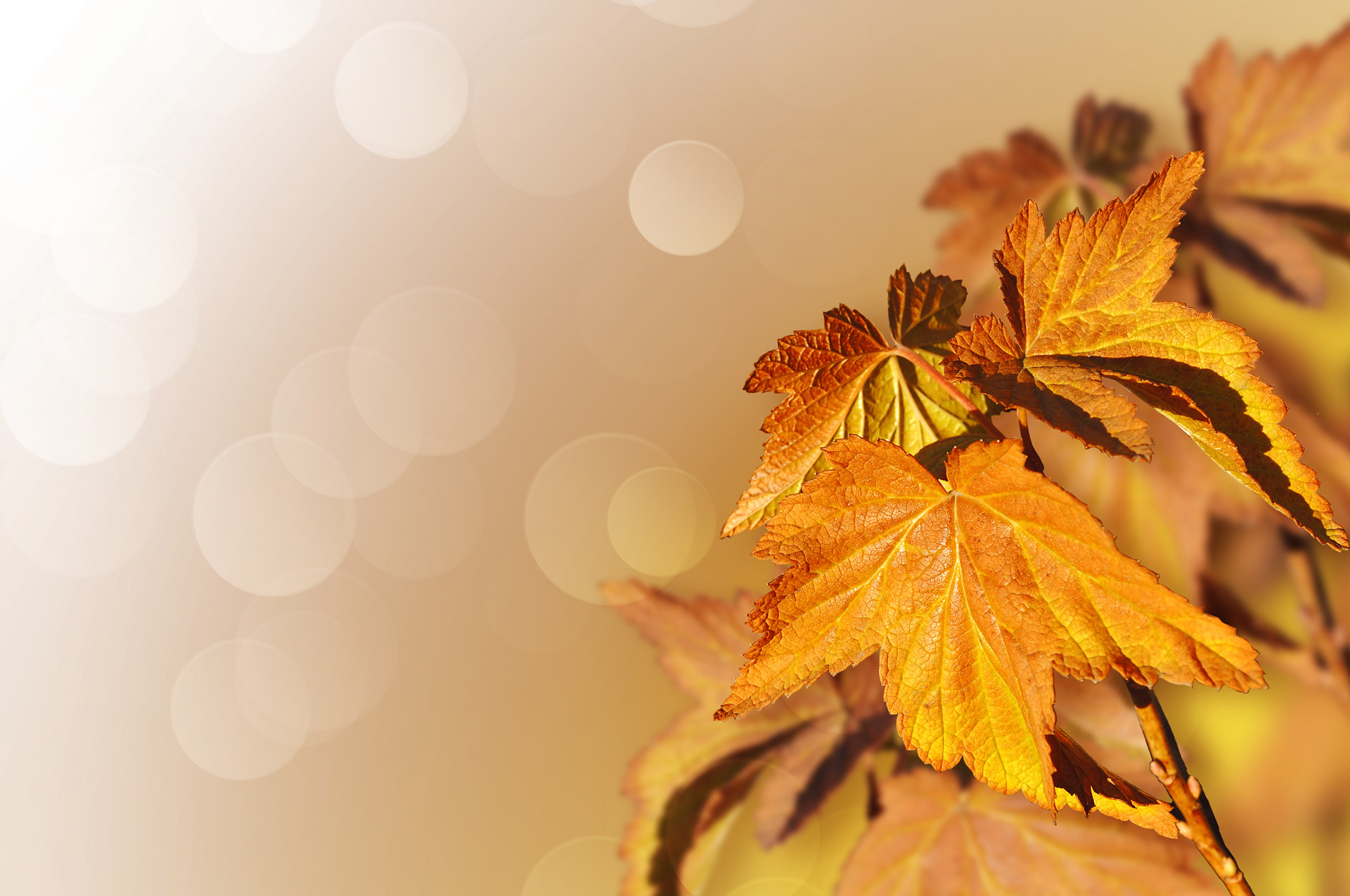 Goal: Add two adjectives and a when
Scattered across the ground were an abundance of leaves.



Interspersed across the damp ground were an abundance of flaking leaves from the grandeur trees above.
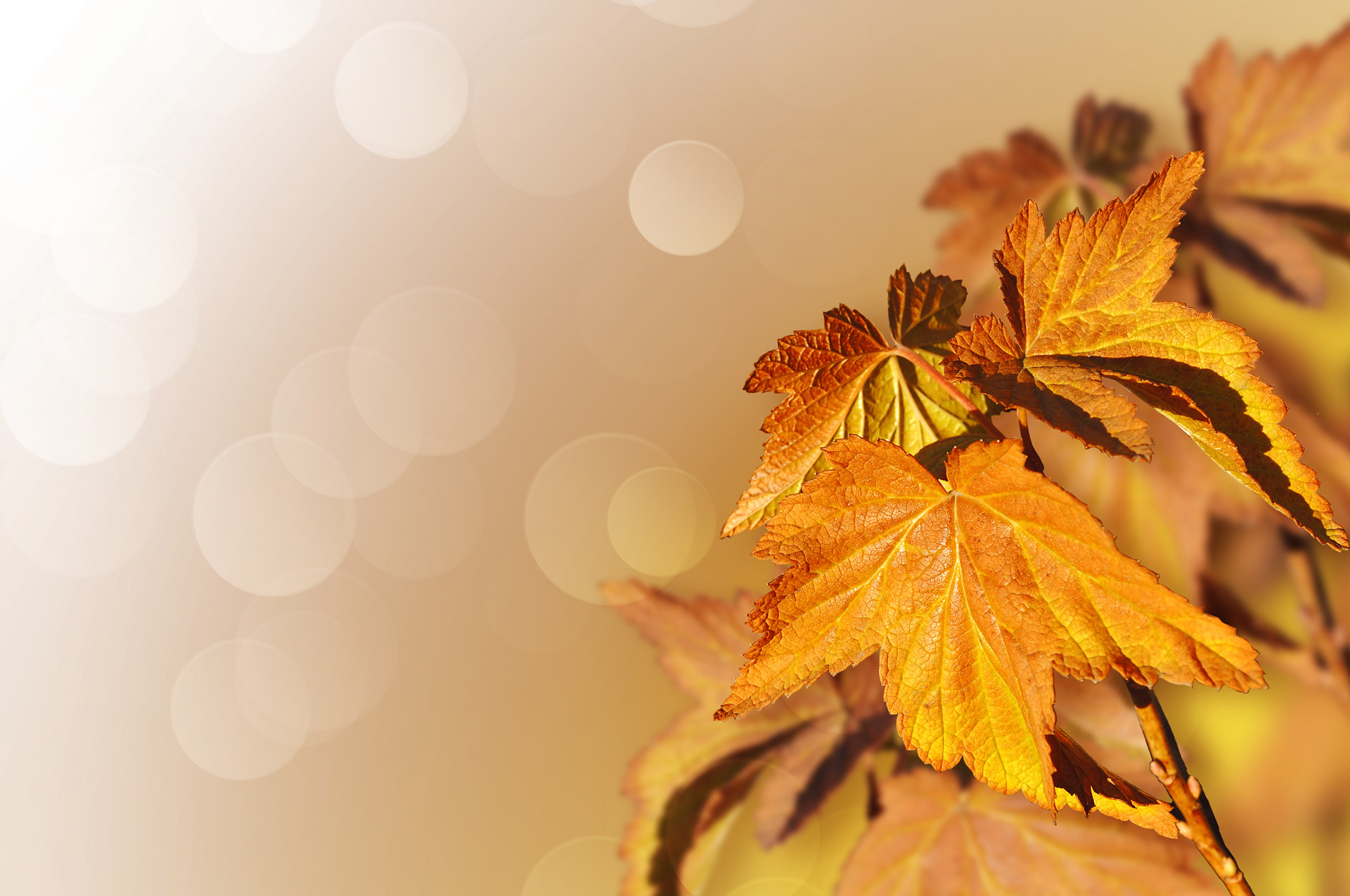 Goal: Use challenge words to write your own sentence